Form# D-FORM-LABTEST
Name: LAB TEST RESULTS
Revision Date: 1-20-23
Glenna & Co. LLC, Rush, NY
Document Number:
Title:
LAB TESTING RESULTS
D-LABTEST – PID-GC241108NIM
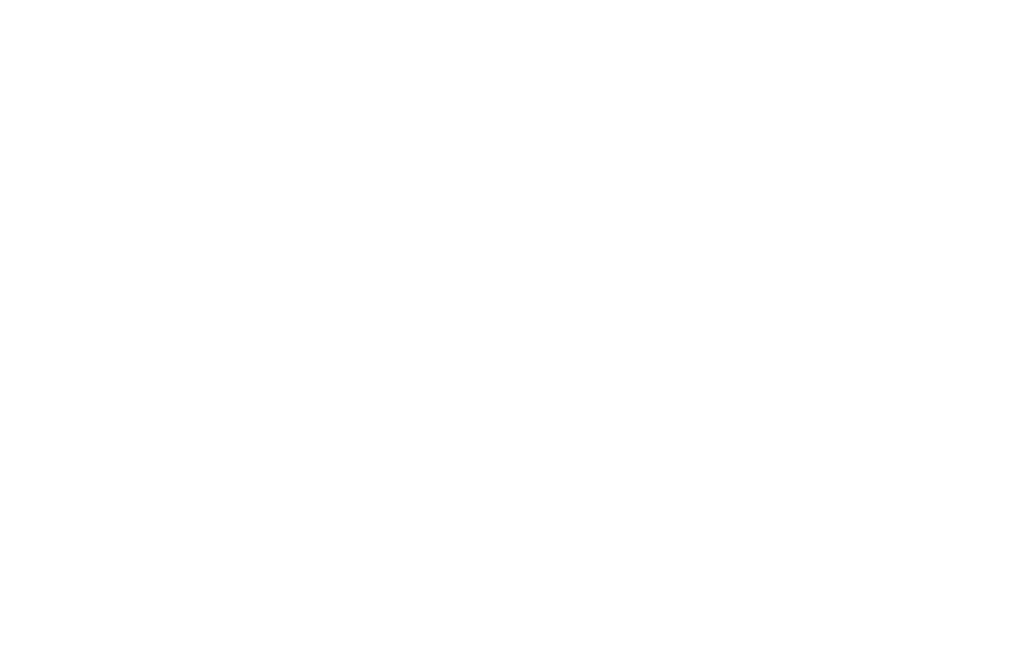 Prepared by: TOM SKRIPPS
Effective Date: 3/28/25
Page:  1 of  5
Control System: Template
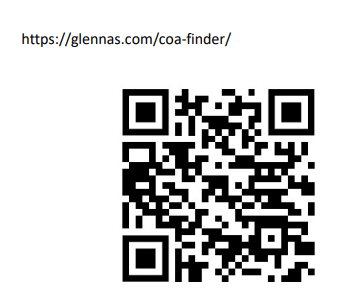 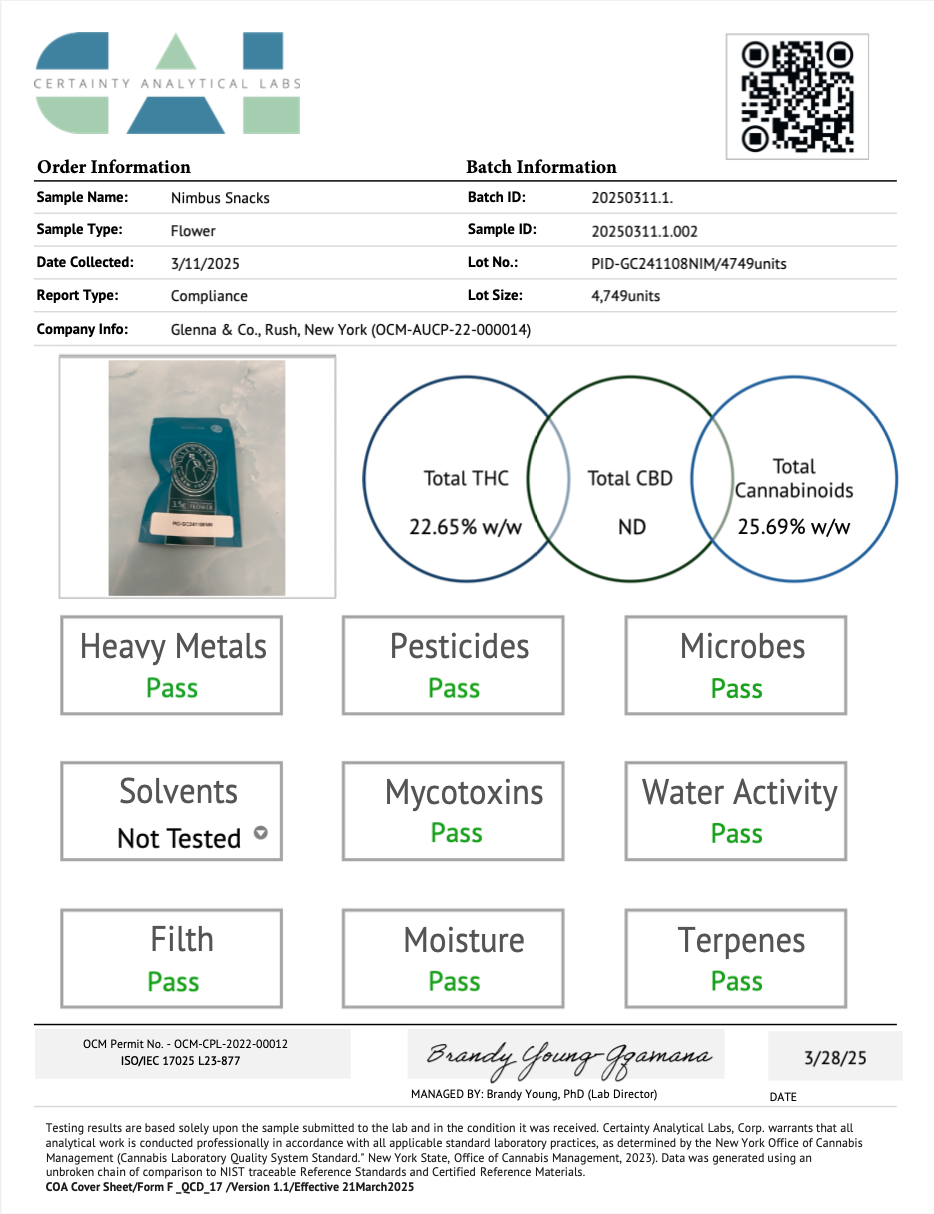 https://glennas.com/wp-content/uploads/2025/3/PID-GC241108NIM.pdf
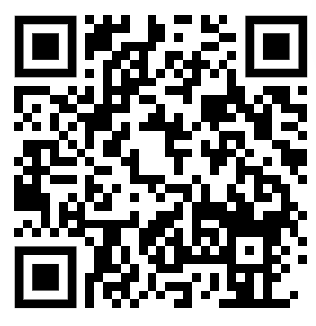 Form# D-FORM-LABTEST
Name: LAB TEST RESULTS
Revision Date: 1-20-23
Glenna & Co. LLC, Rush, NY
Document Number:
Title:
LAB TESTING RESULTS
D-LABTEST – PID-GC241108NIM
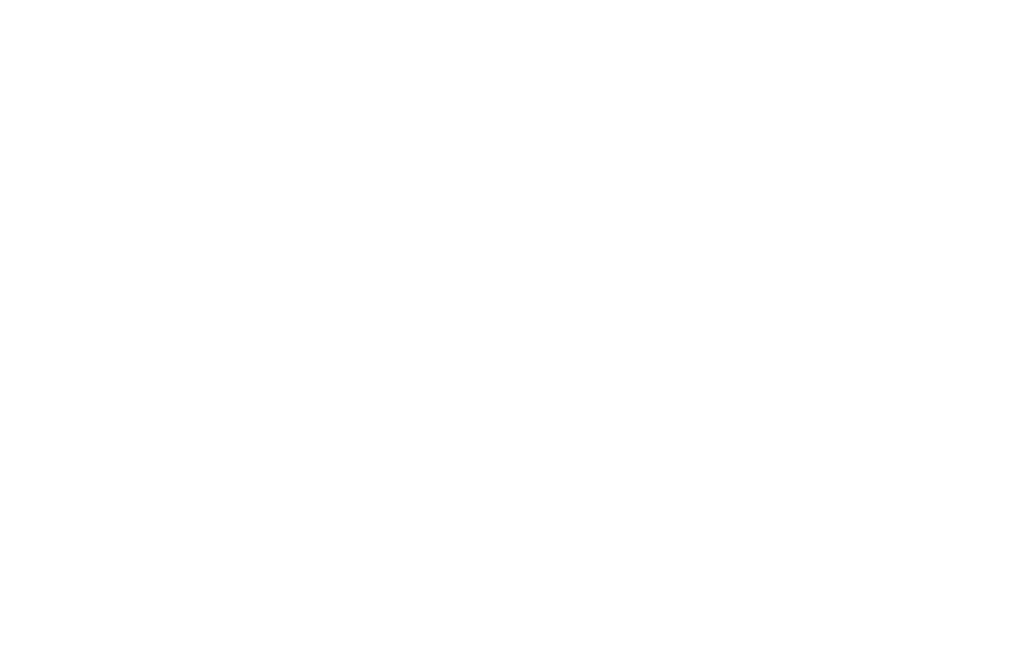 Prepared by: TOM SKRIPPS
Effective Date: 3/28/25
Page:  2 of  5
Control System: Template
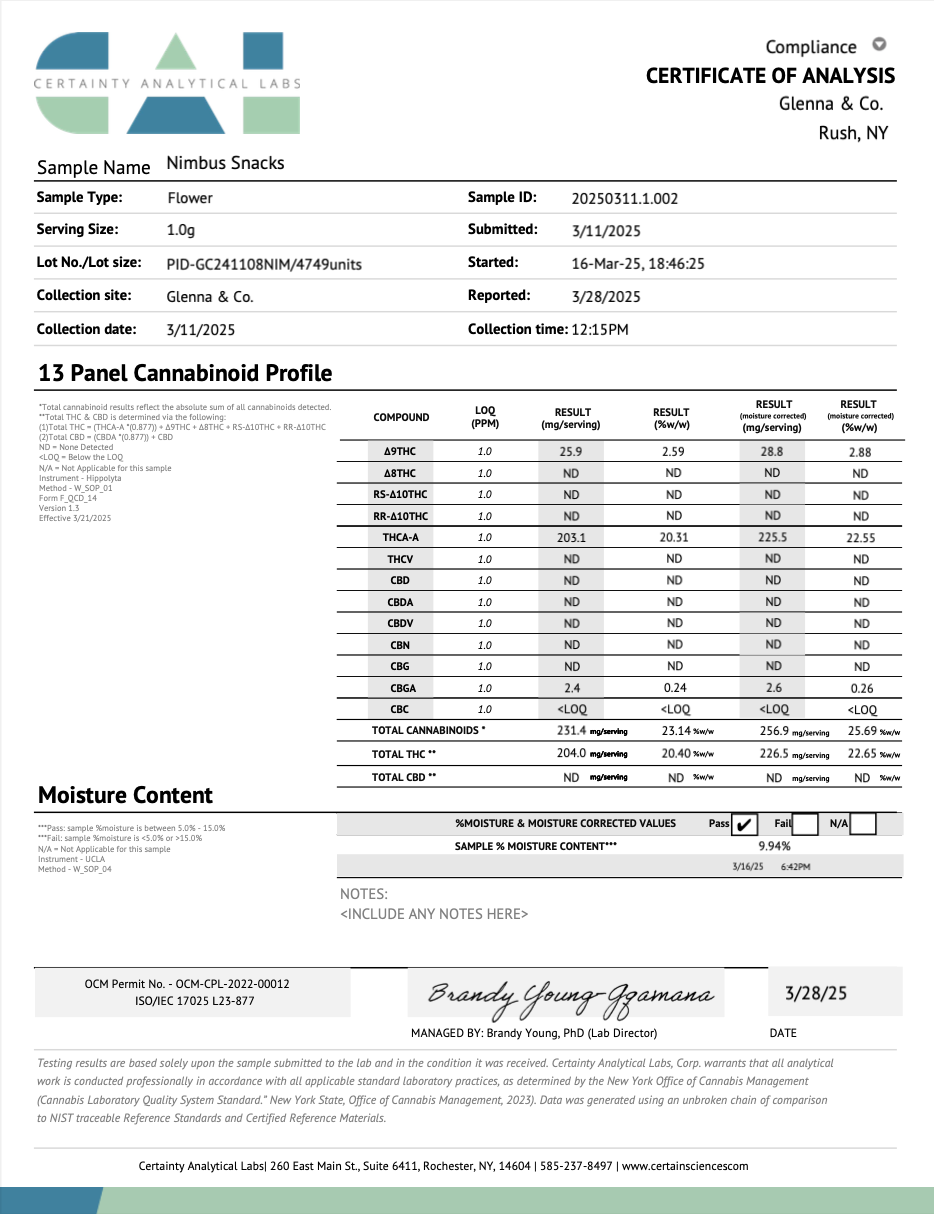 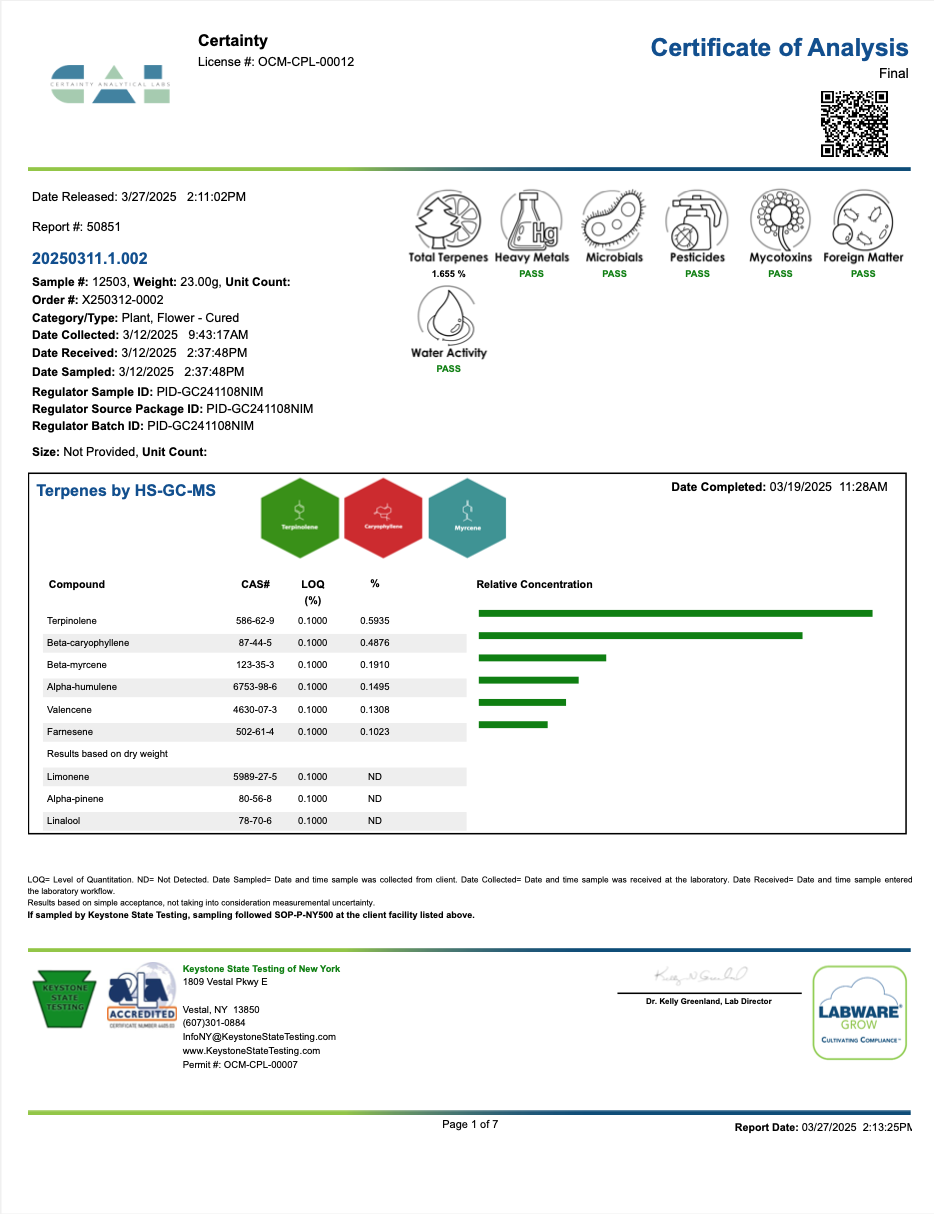 Form# D-FORM-LABTEST
Name: LAB TEST RESULTS
Revision Date: 1-20-23
Glenna & Co. LLC, Rush, NY
Document Number:
Title:
LAB TESTING RESULTS
D-LABTEST – PID-GC241108NIM
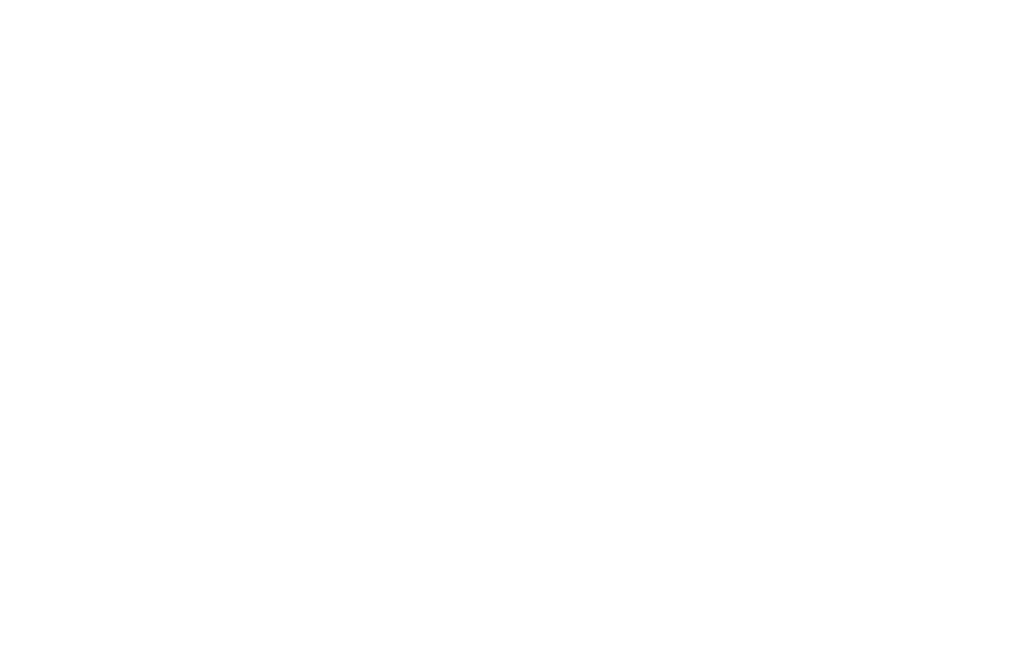 Prepared by: TOM SKRIPPS
Effective Date: 3/28/25
Page:  3 of  5
Control System: Template
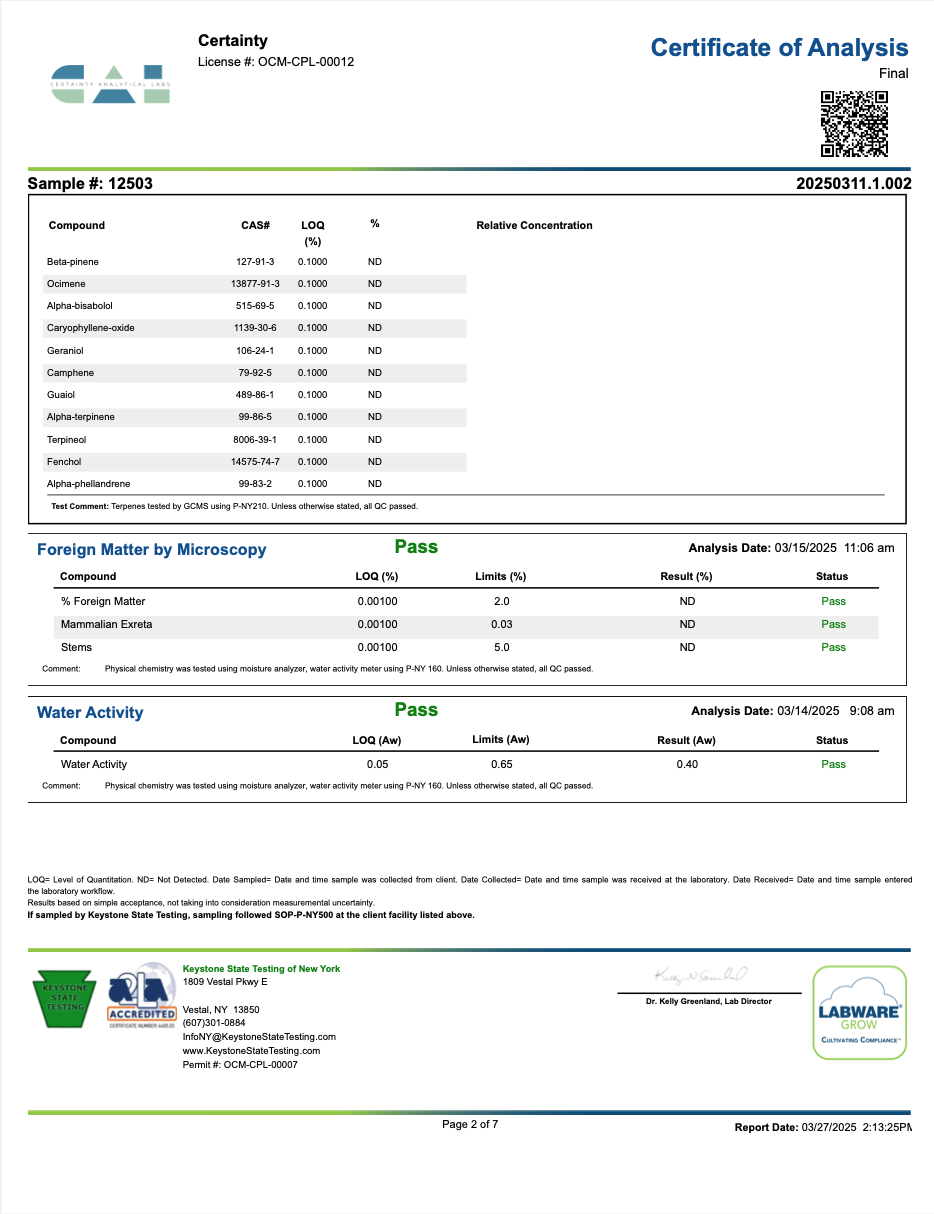 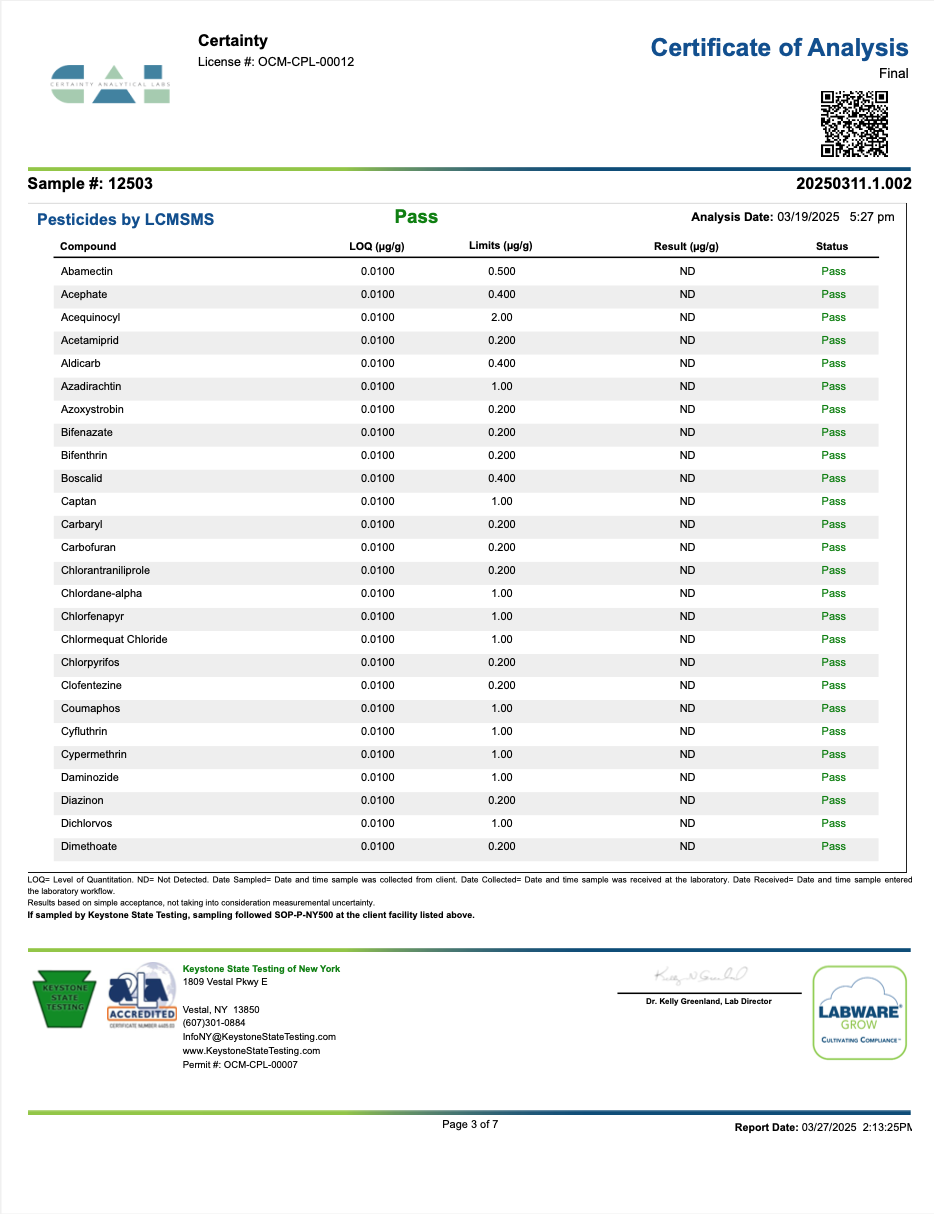 Form# D-FORM-LABTEST
Name: LAB TEST RESULTS
Revision Date: 1-20-23
Glenna & Co. LLC, Rush, NY
Document Number:
Title:
LAB TESTING RESULTS
D-LABTEST – PID-GC241108NIM
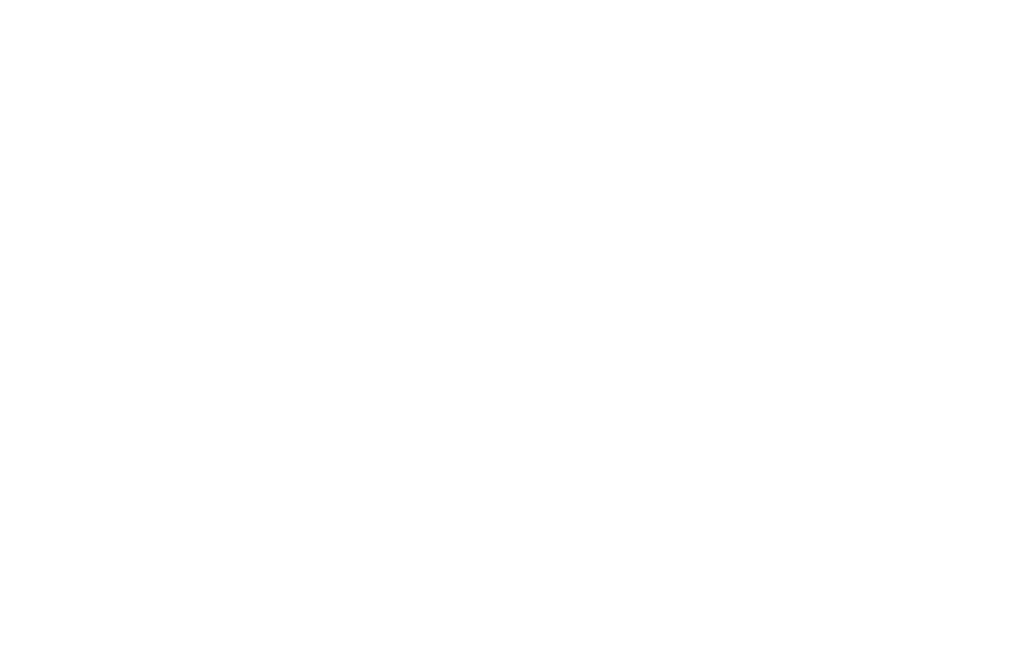 Prepared by: TOM SKRIPPS
Effective Date: 3/28/25
Page:  4 of  5
Control System: Template
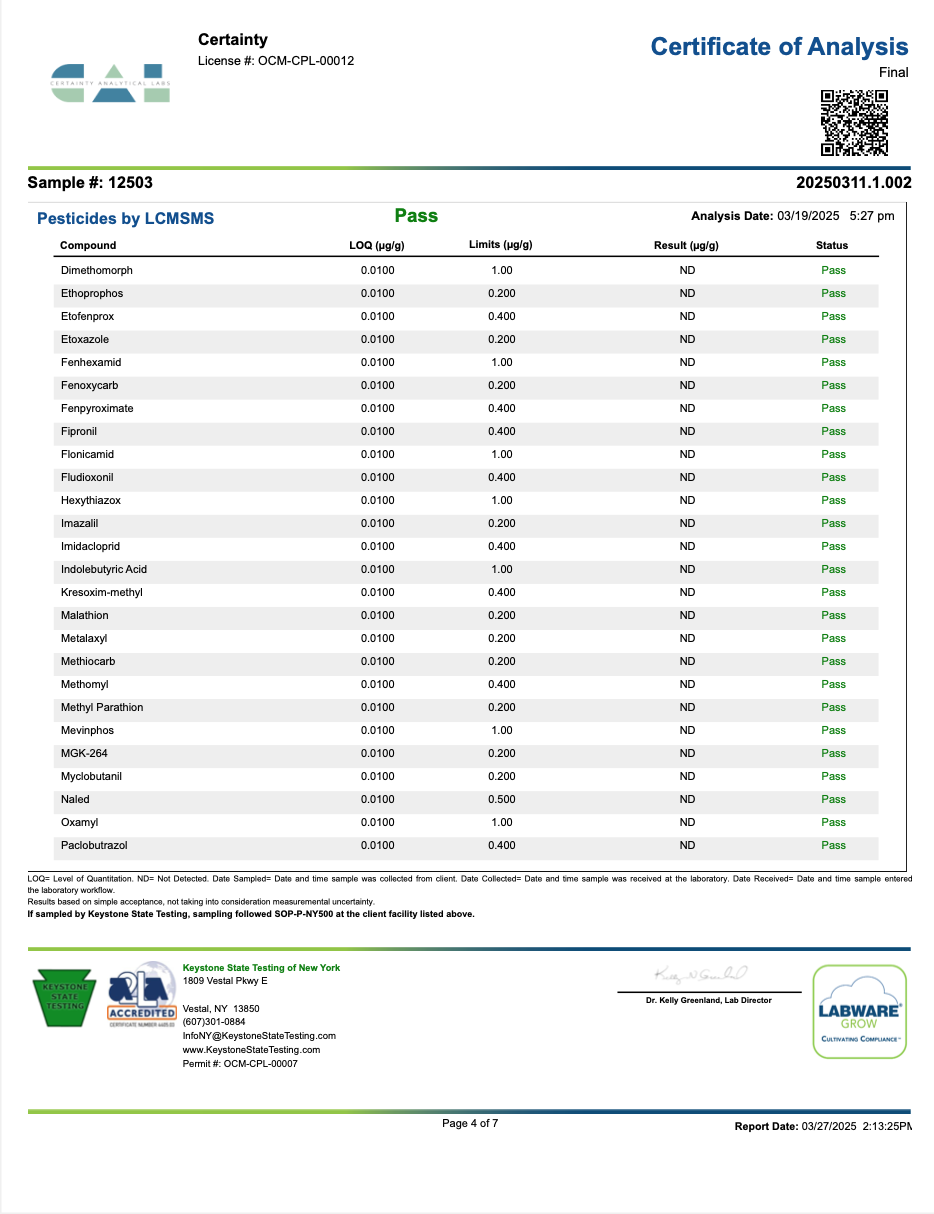 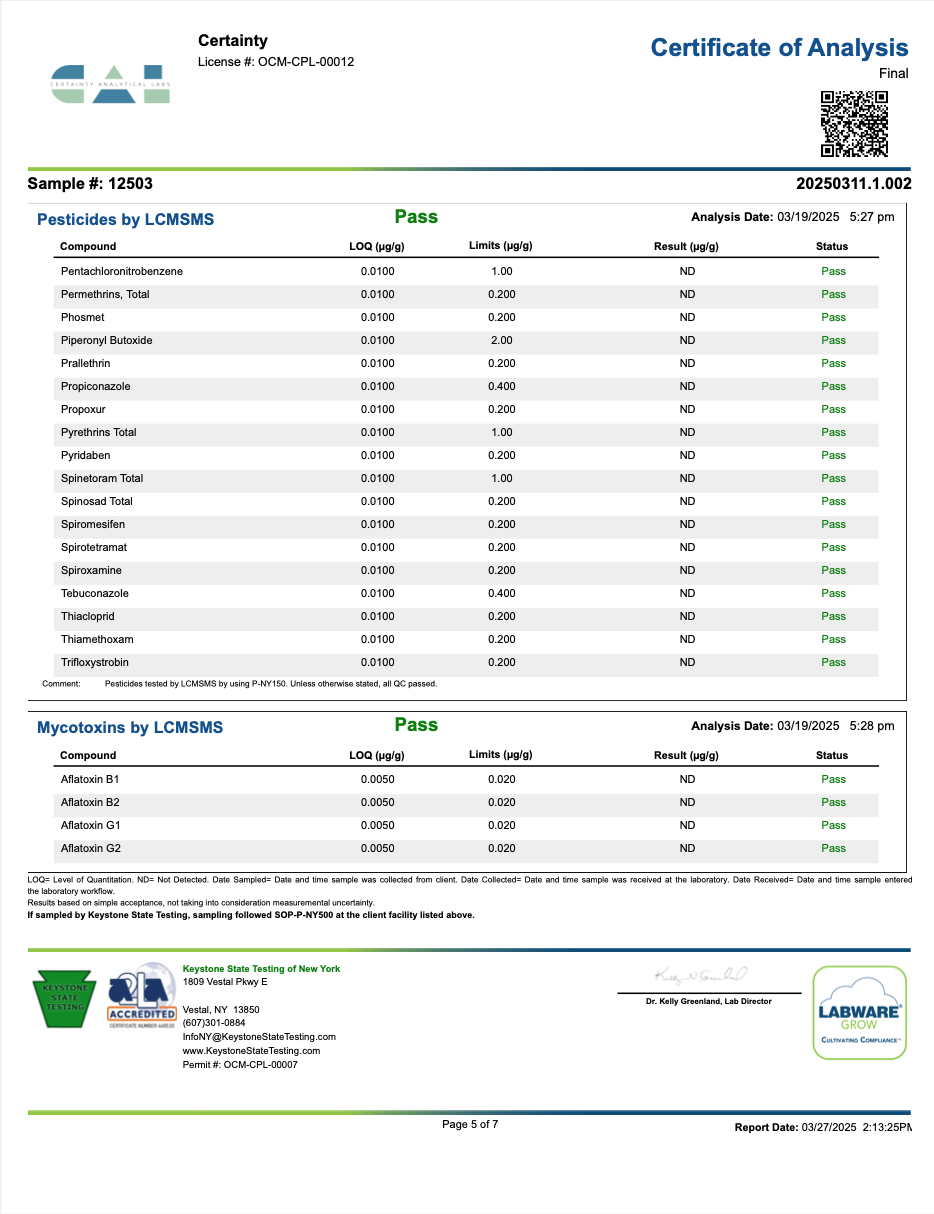 Form# D-FORM-LABTEST
Name: LAB TEST RESULTS
Revision Date: 1-20-23
Glenna & Co. LLC, Rush, NY
Document Number:
Title:
LAB TESTING RESULTS
D-LABTEST – PID-GC241108NIM
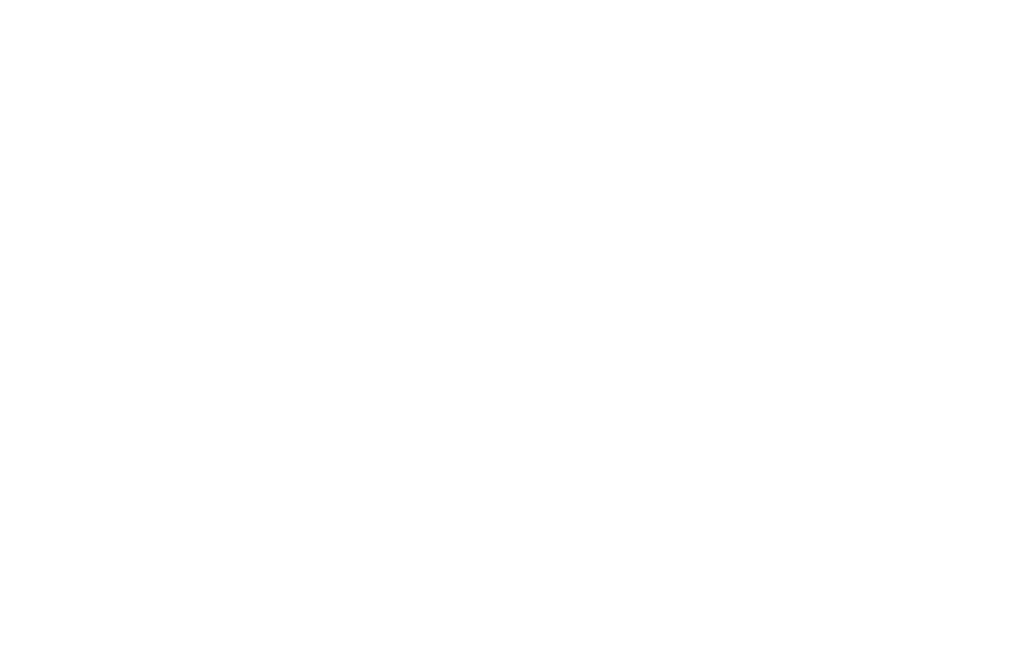 Prepared by: TOM SKRIPPS
Effective Date: 3/28/25
Page:  5 of  5
Control System: Template
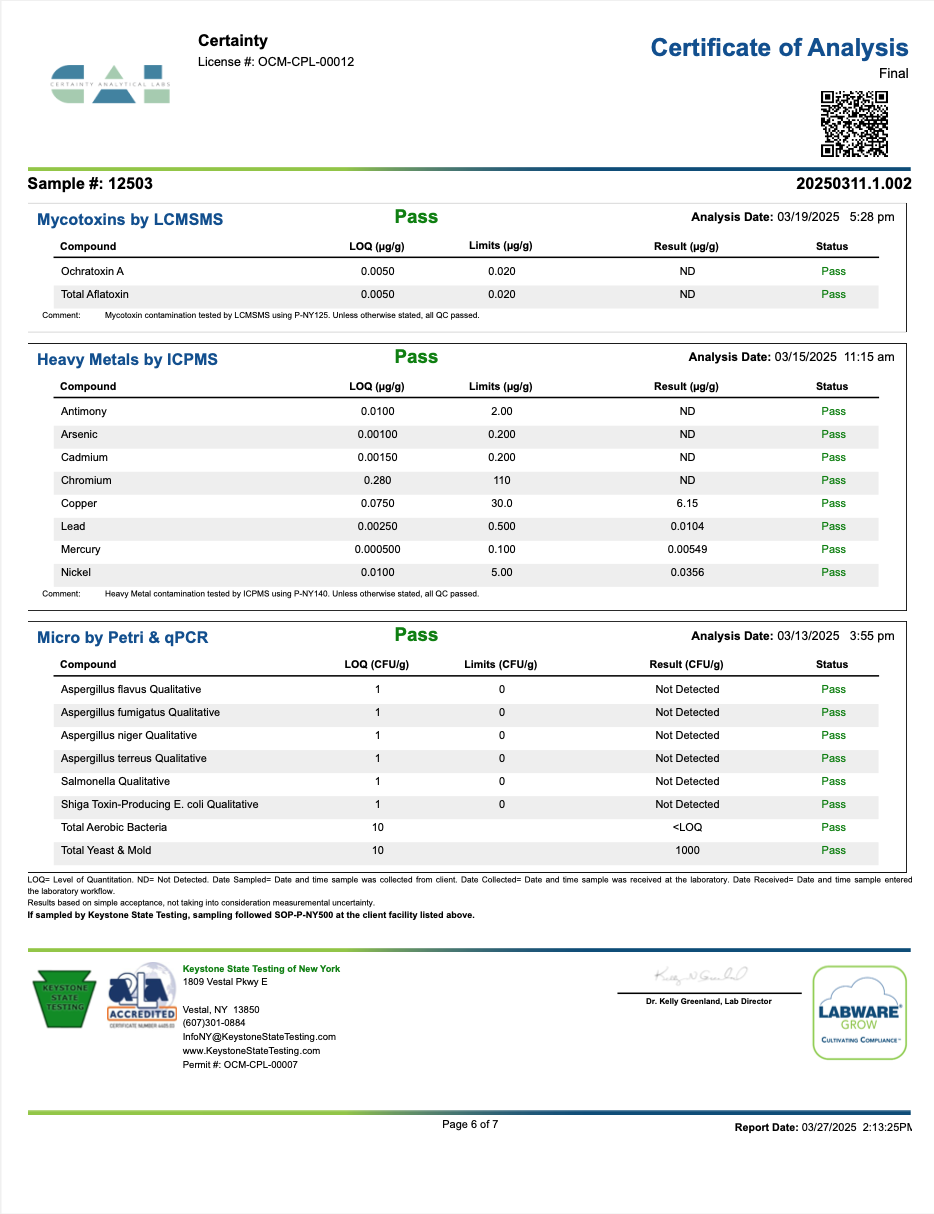 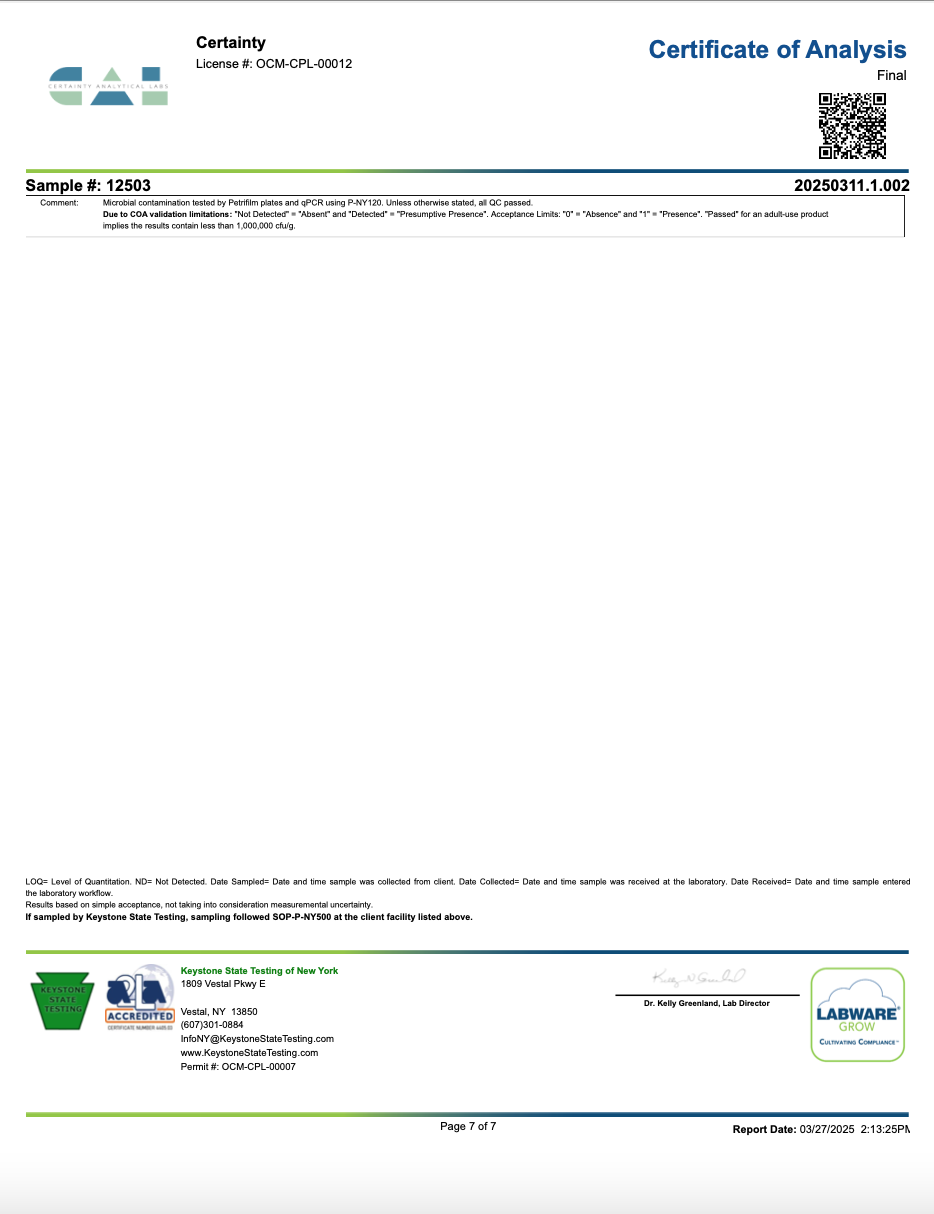